НАБОР ЭЛЕМЕНТОВ ПЛАСТИКОВОЙ
ВОДОСТОЧНОЙ СИСТЕМЫ ТЕХНОНИКОЛЬ ОПТИМА
ДЛЯ КРОВЕЛЬНОГО СКАТА 6 МЕТРОВ
2022
ЗНАНИЕ. ОПЫТ. МАСТЕРСТВО.
1
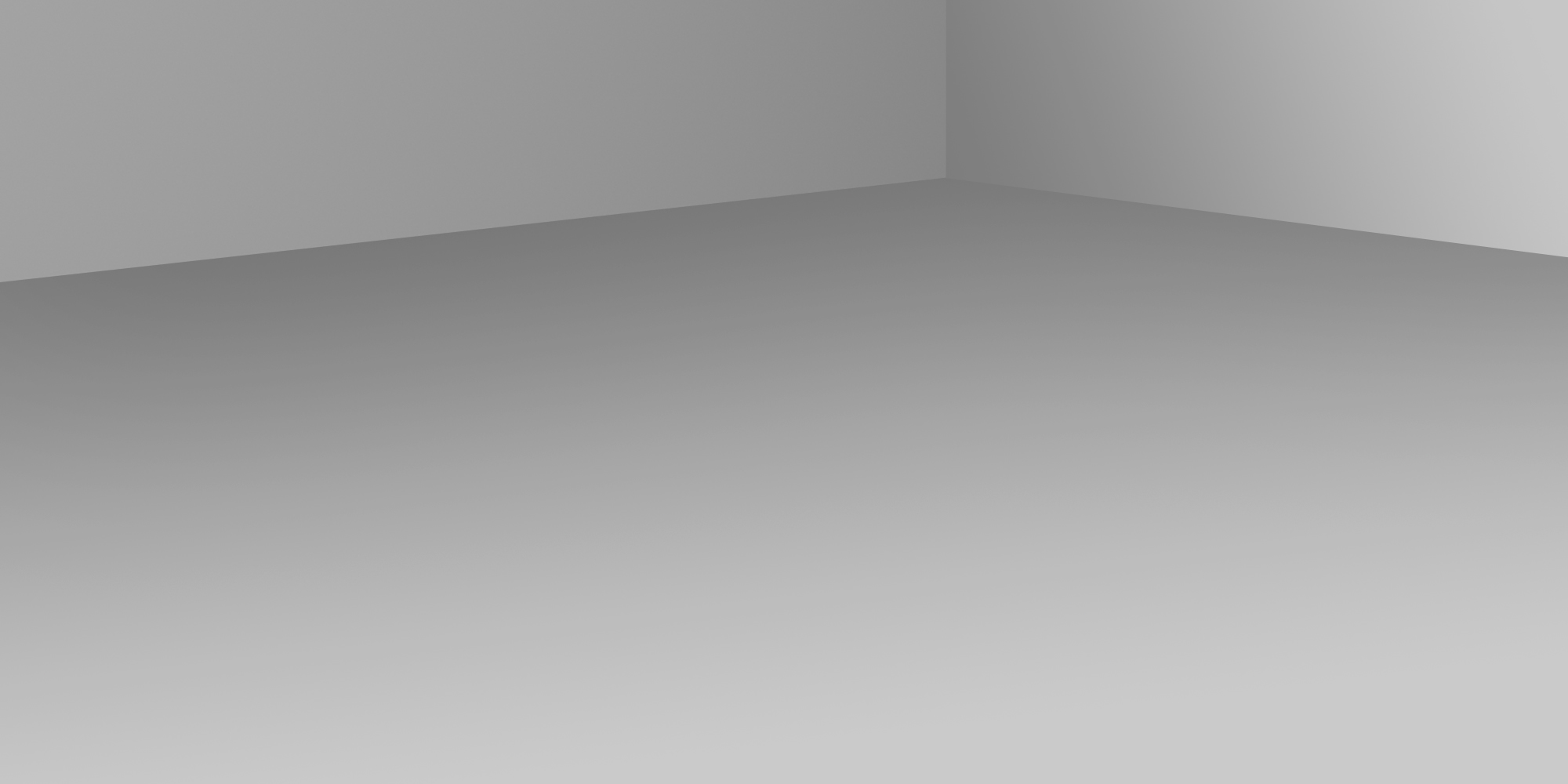 ЧТО В КОРОБКЕ?
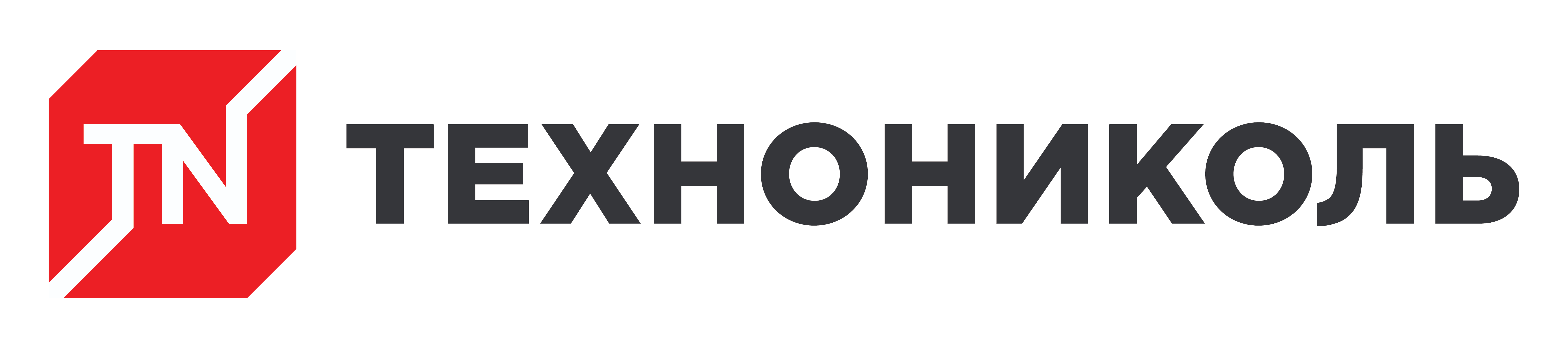 Набор элементов пластиковой водосточной системы ТЕХНОНИКОЛЬ ОПТИМА, рассчитанный для монтажа на 1 скат типовой скатной кровли длиной не более 6 метров.
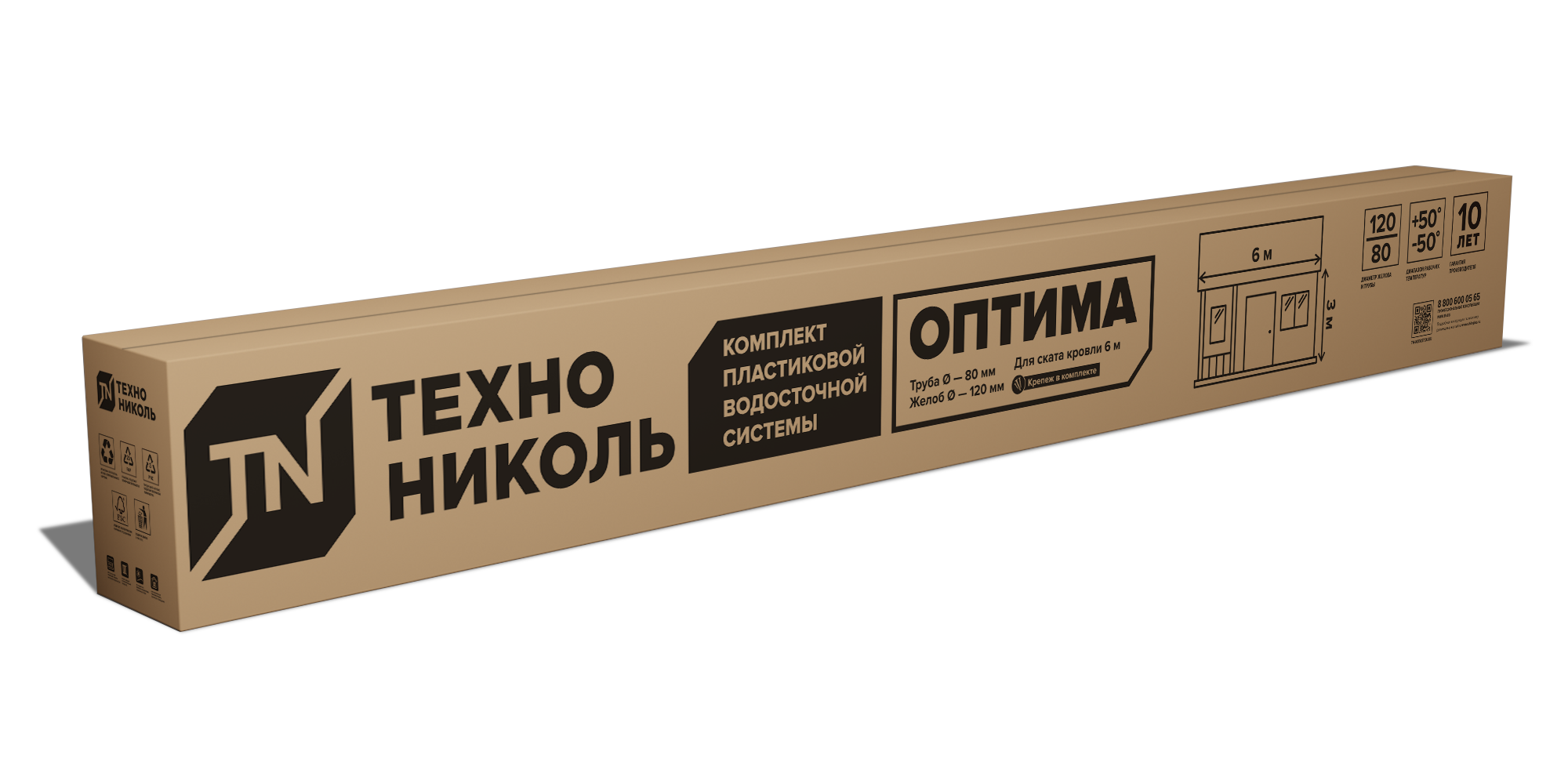 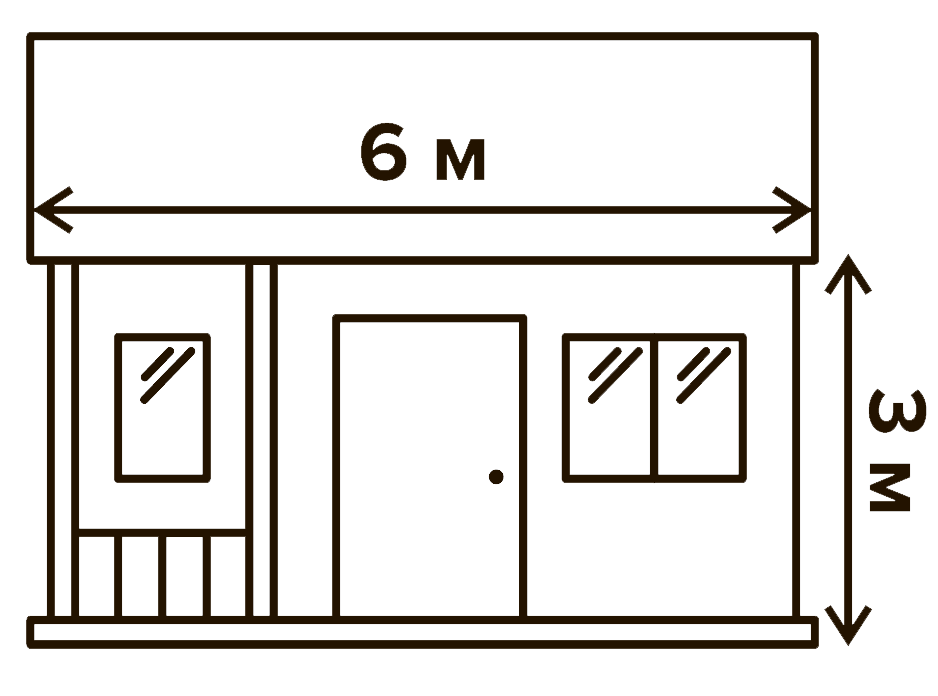 Высота от земли до карниза не должна превышать 3 м
2022
2
ЗНАНИЕ. ОПЫТ. МАСТЕРСТВО.
КРЕПЕЖ В КОМПЛЕКТЕ
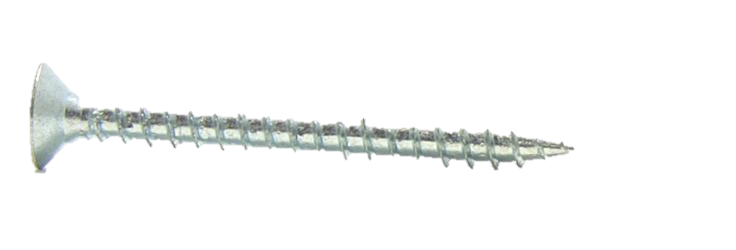 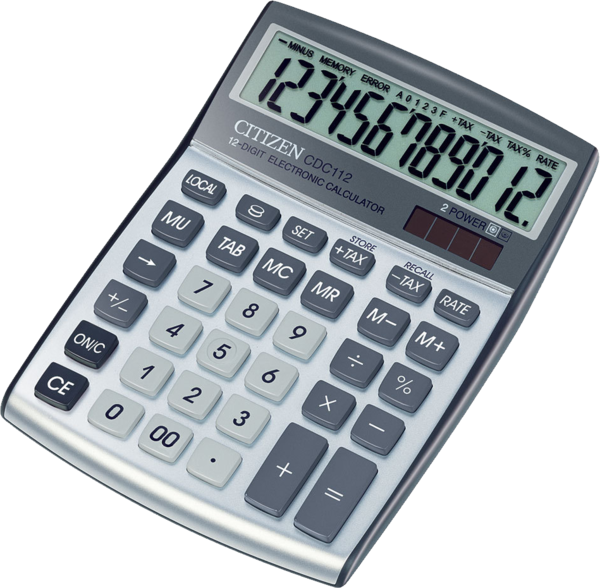 Саморезы для крепежа кронштейнов, хомутов, воронки, соединителя желоба. в комплекте (32 шт)
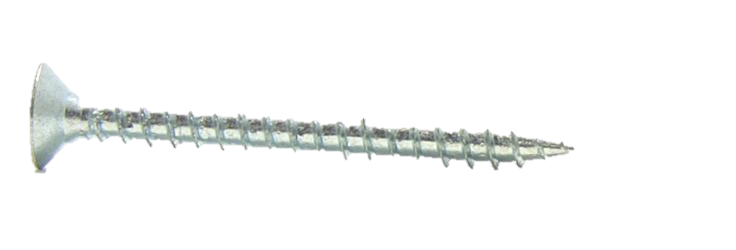 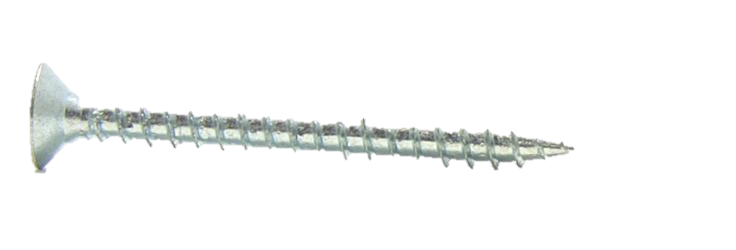 ИНСТРУКЦИЯ ПО МОНТАЖУ
НЕ ТРЕБУЕТ РАСЧЕТА
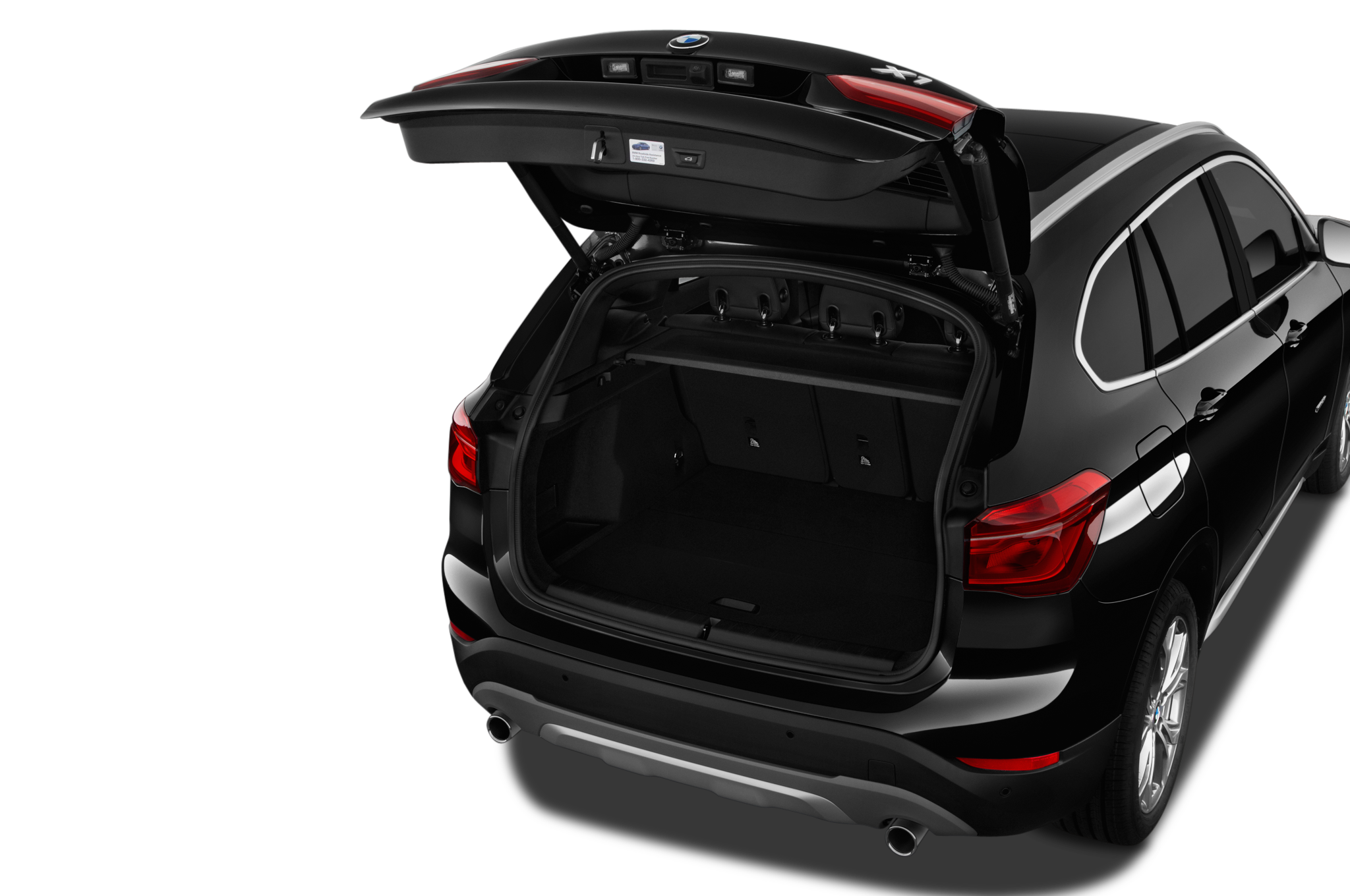 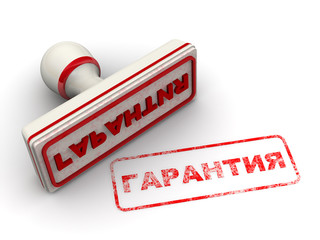 Включает все необходимые элементы для организации водостока на скате длиной до 6 метров
Адаптирована для покупателя DIY
ГАРАНТИЯ 10 ЛЕТ
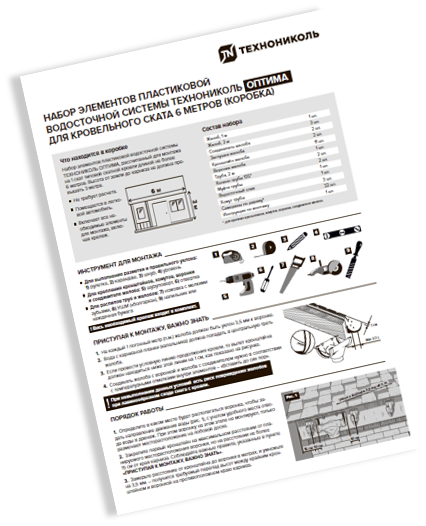 ЛЕГКОСТЬ 
И КОМПАКТНОСТЬ
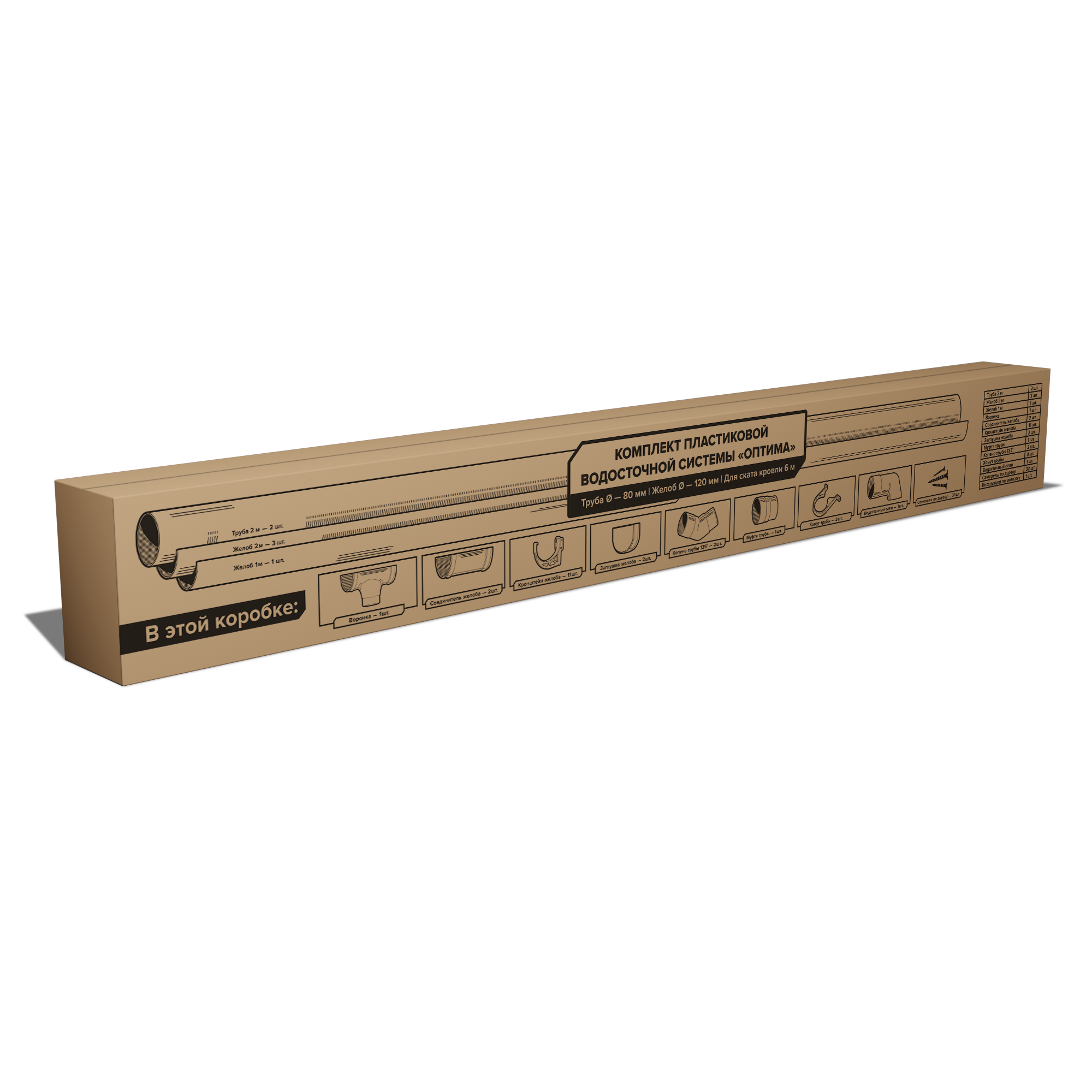 Комплексная гарантия производителя 10 лет на технические параметры и на стойкость цвета
Помещается в легковой автомобиль. Габариты коробки (Д х Ш х В), мм: 2030 х 160 х 240
2022
3
ЗНАНИЕ. ОПЫТ. МАСТЕРСТВО.
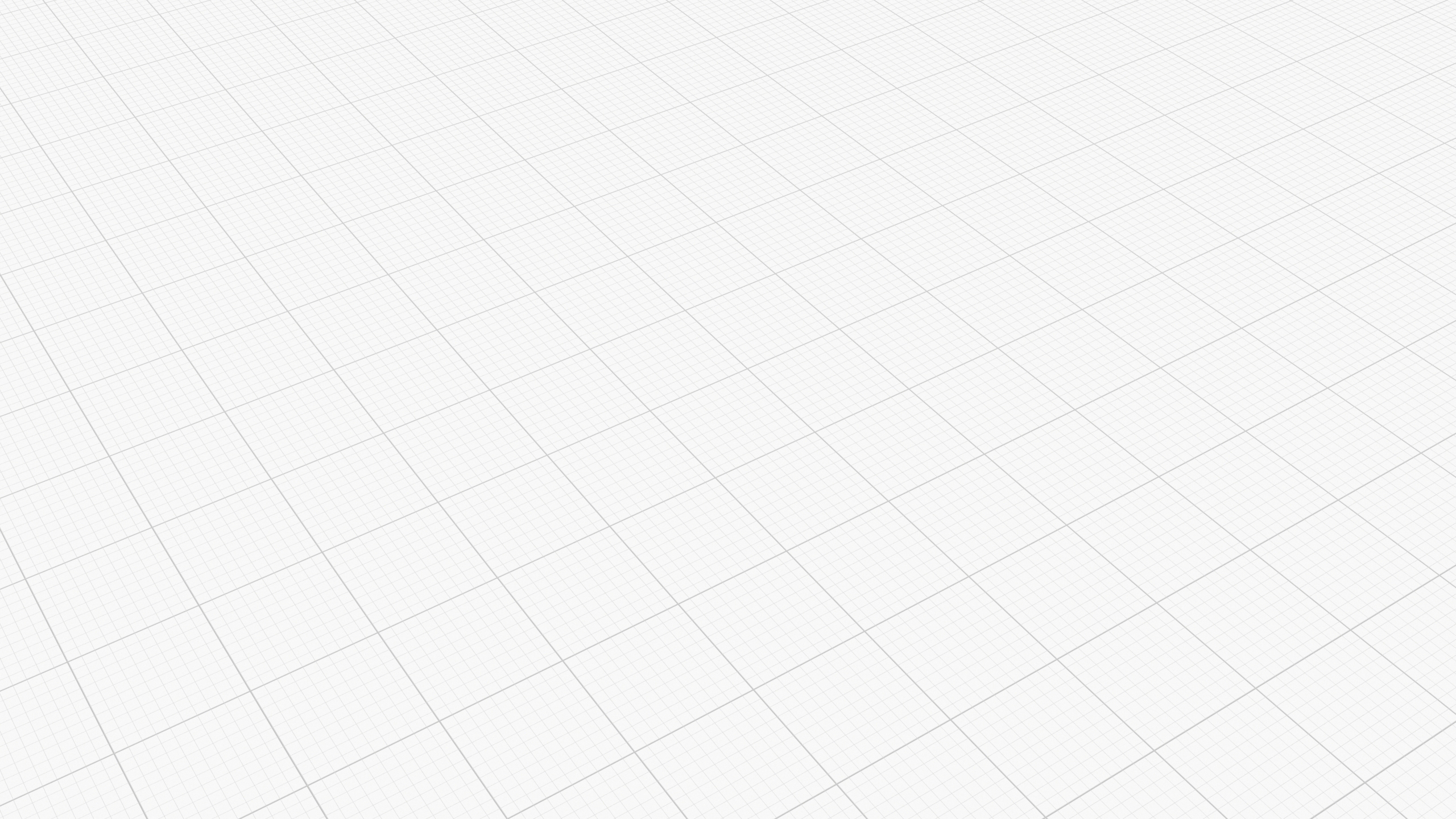 ОПТИМАЛЬНЫЙ НАБОР ЭЛЕМЕНТОВ
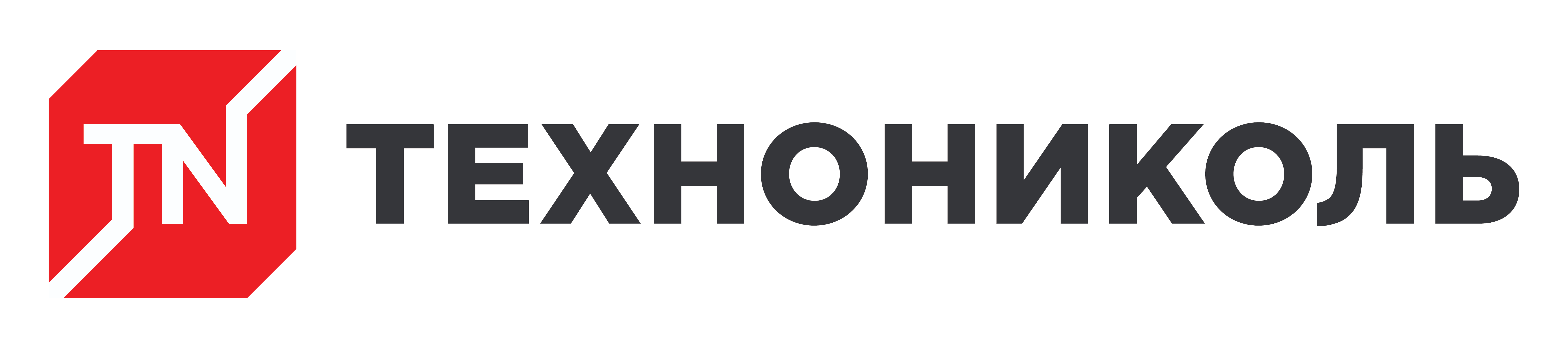 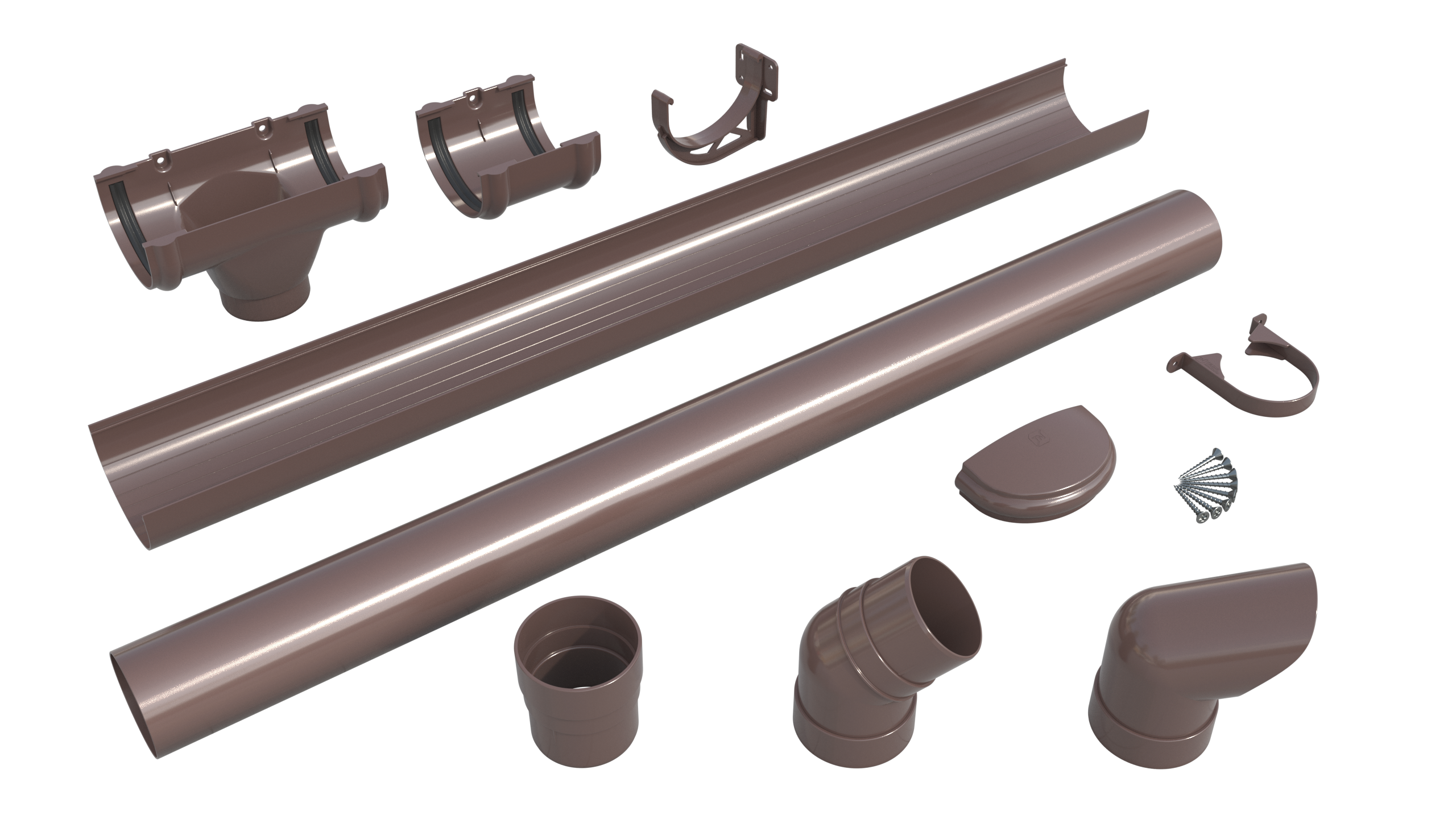 КРОНШТЕЙН
ПЛАСТИКОВЫЙ
СОЕДИНИТЕЛЬ 
ЖЕЛОБА
ЖЕЛОБ
ВОРОНКА
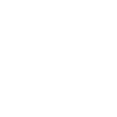 ТРУБА
ПРОДУМАННЫЙ КОМПЛЕКТ ЭЛЕМЕНТОВ ДЛЯ СКАТА КРОВЛИ 6 М
ХОМУТ 
ПЛАСТИКОВЫЙ
САМОРЕЗЫ
ЗАГЛУШКА
КОЛЕНО 
135°
МУФТА 
ТРУБЫ
СЛИВ
2022
4
ЗНАНИЕ. ОПЫТ. МАСТЕРСТВО.
ЦВЕТОВЫЕ РЕШЕНИЯ
Белый
ЕКН 068541
Темно-коричневый
ЕКН 068540
2022
5
ЗНАНИЕ. ОПЫТ. МАСТЕРСТВО.
ЭЛЕМЕНТЫ СИСТЕМЫ
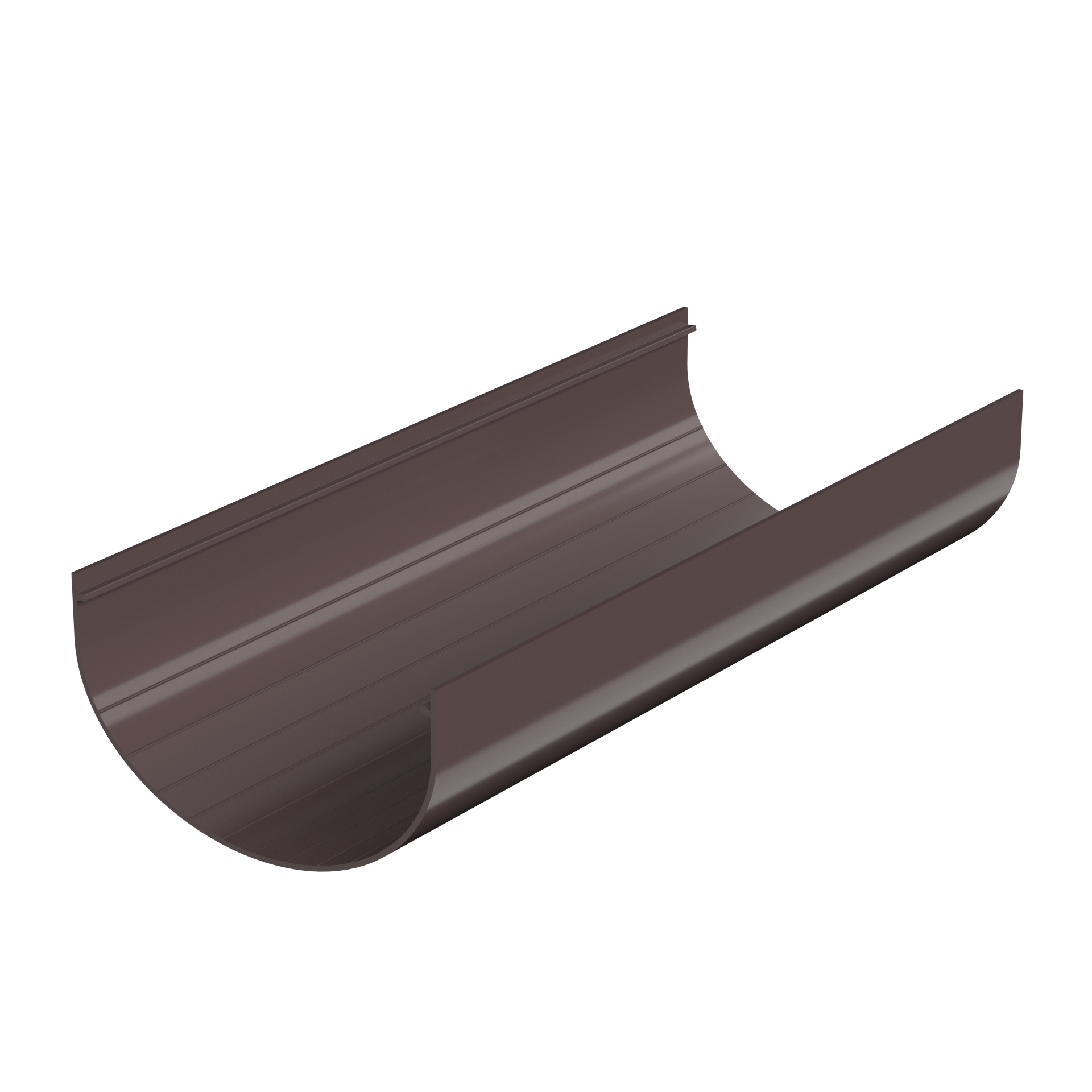 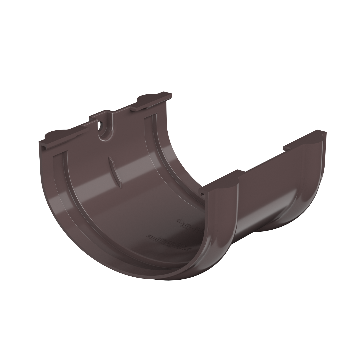 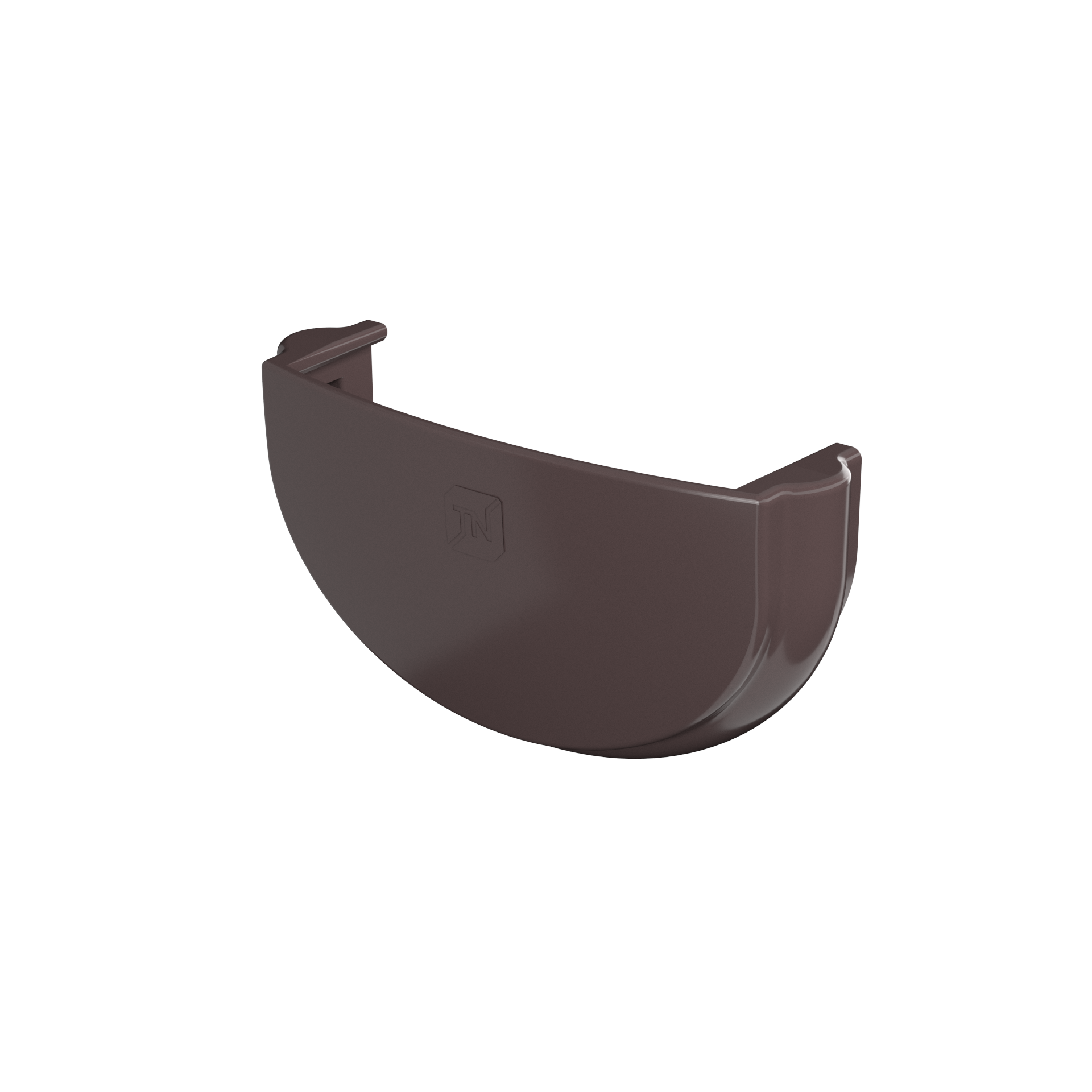 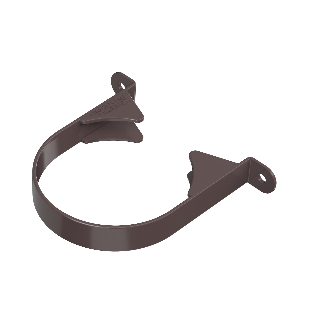 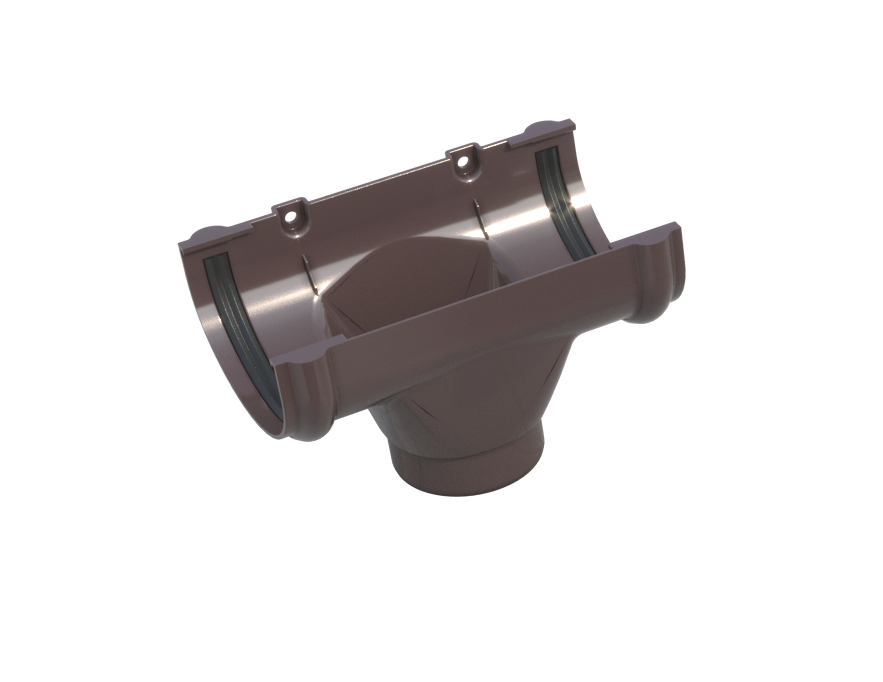 ОТВОД ВОДЫ
Воронка рассчитана на отвод воды со ската кровли, площадью до 146 кв.м. При необходимости можно отвести воду с кровли большей площади, увеличив количество воронок.
2022
6
ЗНАНИЕ. ОПЫТ. МАСТЕРСТВО.
ЭЛЕМЕНТЫ СИСТЕМЫ
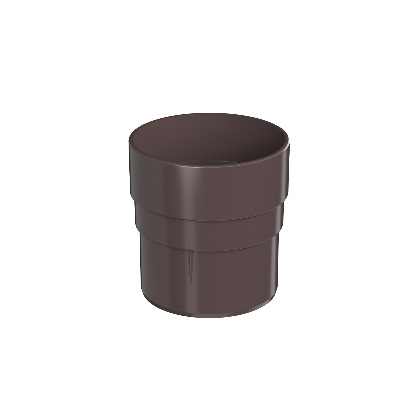 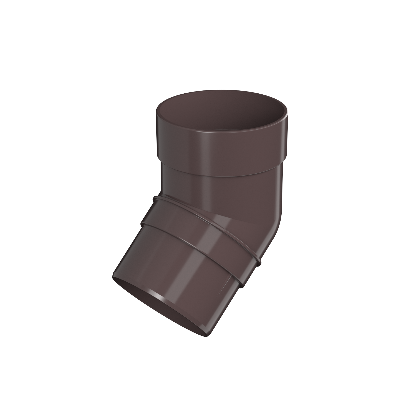 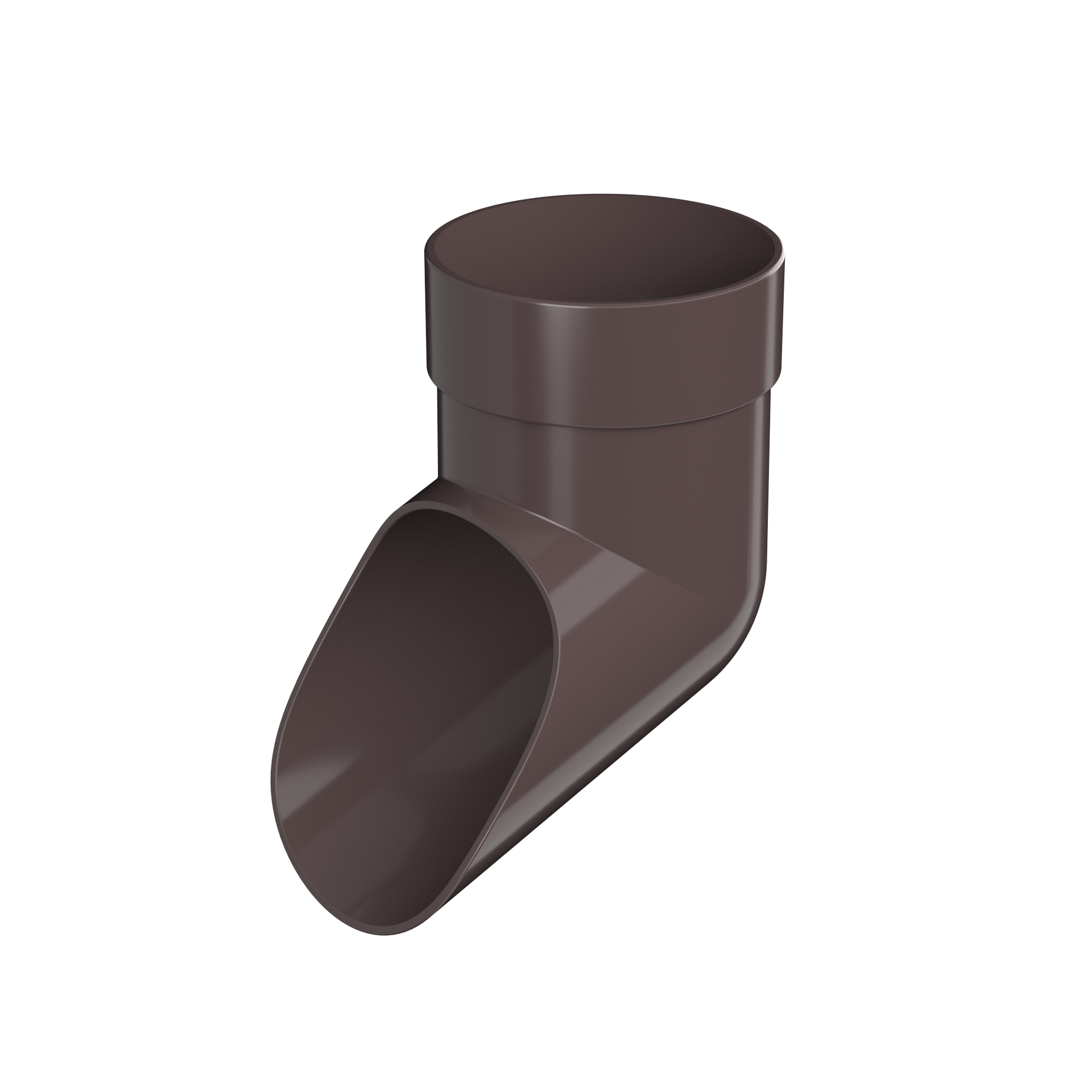 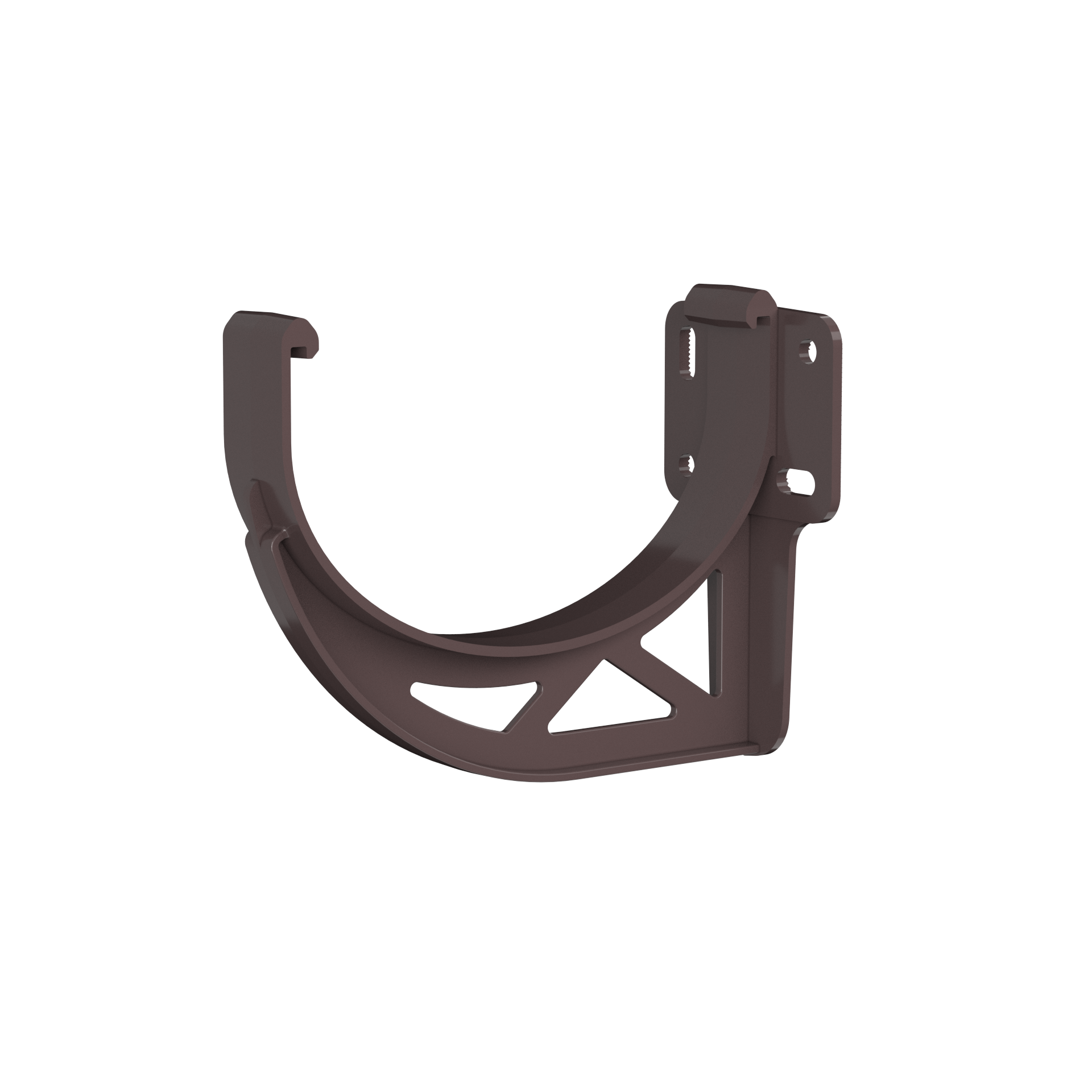 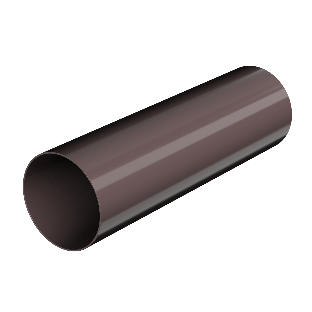 ТОЧНЫЙ РАСЧЕТ
Оптимальный расчетный вес и размеры фитингов делают систему легкой, сохраняя ее прочность и надежность. Не создает нагрузки на карнизный свес.
2022
7
ЗНАНИЕ. ОПЫТ. МАСТЕРСТВО.
МОНТАЖ
ПРИСТУПАЯ К МОНТАЖУ ВАЖНО ЗНАТЬ:
На каждый 1 погонный метр (п.м.) желоба должен быть уклон 3,5 мм к воронке.

Вода с карнизной планки (капельника) должна попадать в центральную треть желоба.

Если провести условную линию продолжения кровли, то вылет кронштейна должен находиться ниже этой линии на 1 см, как показано на рисунке.

Соединять желоба с воронкой и желоба с соединителем нужно в соответствии с температурными отметками внутри элементов – «Вставить до сих пор».
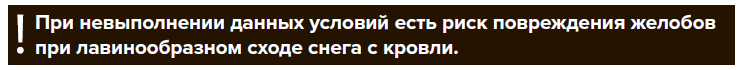 2022
8
ЗНАНИЕ. ОПЫТ. МАСТЕРСТВО.
МОНТАЖ
ИНСТРУМЕНТЫ ДЛЯ МОНТАЖА
Для выполнения разметки и правильного уклона:

1) рулетка, 2) карандаш, 3) шнур, 4) уровень

Для крепления кронштейнов, хомутов, воронки
и соединителя желоба: 

5) шуруповерт, 6) отвертка

Для распилов труб и желобов: 

7) ножовка с мелкими зубьями, 8) УШМ («болгарка»), 
9) напильник или наждачная бумага
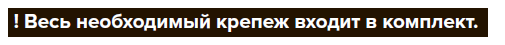 2022
9
ЗНАНИЕ. ОПЫТ. МАСТЕРСТВО.
МОНТАЖ
ПОРЯДОК РАБОТЫ
1. Определите в каком месте будет располагаться воронка, чтобы задать направление движения воды (рис. 1), с учетом удобного места отвода воды в дренаж. При этом воронку на этом этапе не монтируют, только размечают месторасположение на лобовой доске.

2. Закрепите первый кронштейн на максимальном расстоянии от планируемого месторасположения воронки, но на расстоянии не более 15 см от края карниза. Соблюдайте важные правила, указанные в пункте «ПРИСТУПАЯ К МОНТАЖУ, ВАЖНО ЗНАТЬ».

3. Замерьте расстояние от кронштейна до воронки в метрах, и умножьте на 3,5 мм. – получится требуемый перепад высот между крайним кронштейном и воронкой на противоположном краю карниза.
2022
10
ЗНАНИЕ. ОПЫТ. МАСТЕРСТВО.
МОНТАЖ
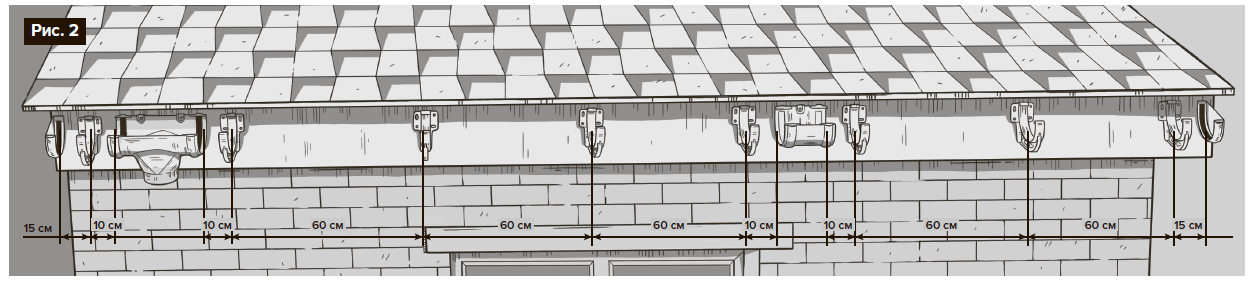 6. Смонтируйте остальные кронштейны по уровню шнура с шагом
60 см. Ближайшие кронштейны к воронке и соединителю установите на расстоянии 10 см с каждой стороны (рис. 2).

7. Крайний кронштейн с противоположной стороны воронки должен находиться от края карниза на расстоянии не более 15 см.
4. Закрепите воронку через специальные отверстия в запланированном месте ниже уровня первого кронштейна с учетом рассчитанного ранее наклона желоба (см. п. 3). Воронка имеет 2 крепёжных ответствуя и монтируется к лобовой доске саморезами 5*30 мм.

5. Натяните шнур между воронкой и первым кронштейном и зафиксируйте соединители по уровню натянутого шнура через каждые 2 метра за минусом расстояния температурных насечек, указанного внутри элементов. Соединители имеют собственные крепежные отверстия и монтируются на лобовую доску саморезами 5 * 30 мм.
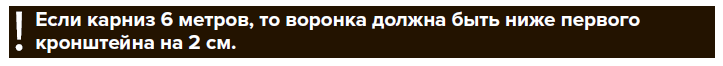 2022
11
ЗНАНИЕ. ОПЫТ. МАСТЕРСТВО.
МОНТАЖ
8. Вставьте кромку желоба внутрь воронки «изнутри-наружу» со стороны лобовой доски, а затем защелкните желоб в наружных пазах кронштейнов. Желоб должен быть установлен в воронке до отметки «Вставить до сих пор» (рис. 3).




9. Аналогично зафиксируйте желоб в кронштейнах и соединителях.

10. При соединении воронки с заглушкой на краю карниза отрежьте желоб необходимой длины. Для этих целей в комплекте идет элемент длиной 1 м. Установите заглушку до защелкивания.

11. Соедините трубу с воронкой используя один из способов  (рис. 4).
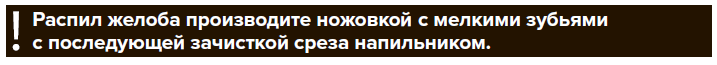 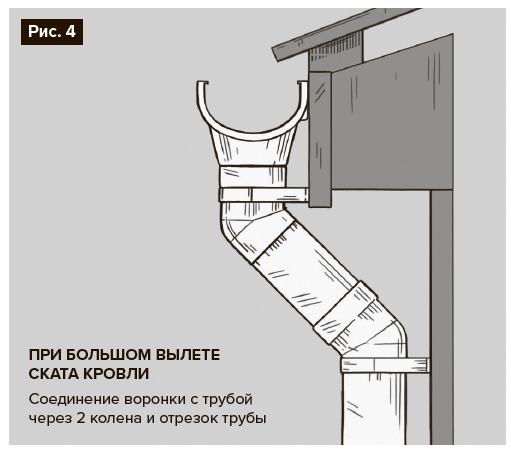 Герметичность системы достигается за счет специальных уплотнителей и не требует обработки клеем или герметиком.
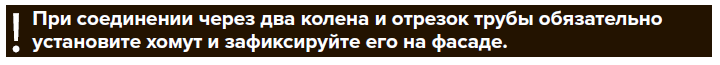 2022
12
ЗНАНИЕ. ОПЫТ. МАСТЕРСТВО.
МОНТАЖ
12. Зафиксируйте трубу на фасаде при помощи хомутов с шагом 150 см.

13. Если высота карниза больше 2 метров – соедините трубы при помощи муфты. Муфта фиксируется на фасаде при помощи хомута.

14. Установите слив на водосточную трубу на высоте не менее 15 см от отмостки или 20 см от грунта и направьте его к дренажу. Зафиксируйте слив при помощи хомута.
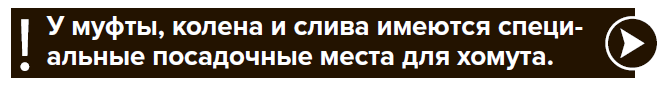 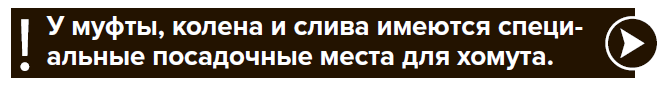 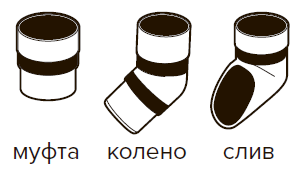 2022
13
ЗНАНИЕ. ОПЫТ. МАСТЕРСТВО.
ТЕХНОЛОГИЯ ПРОИЗВОДСТВА
ПОДГОТОВКА ПВХ-КОМПАУНДА
ПРОИЗВОДСТВО ФИТИНГОВ
На производстве используется станция смешения с автоматической дозировкой и подачей компонентов итальянской компании PLASMEC, что позволяет обеспечить производство высокачественным ПВХ компаундом. 

Для производства сырья используются материалы от ведущих лидеров полимерной промышленности: Arkema France, Бельгия, Reagens GmbH, Германия, Emery Oleochemicals GmbH, Германия.
Производство комплектующих происходит методом литья под давлением – это технология производства элементов путем расплава и впрыска ПВХ под давление в пресс форму с последующим охлаждением.
ПРОИЗВОДСТВО ЖЕЛОБОВ И ТРУБ
Производство труб и желобов осуществляется методом ко-экструзии, что позволяет комбинировать два слоя пластика с различными рецептурами и достигать  необходимых физико-механических характеристик.
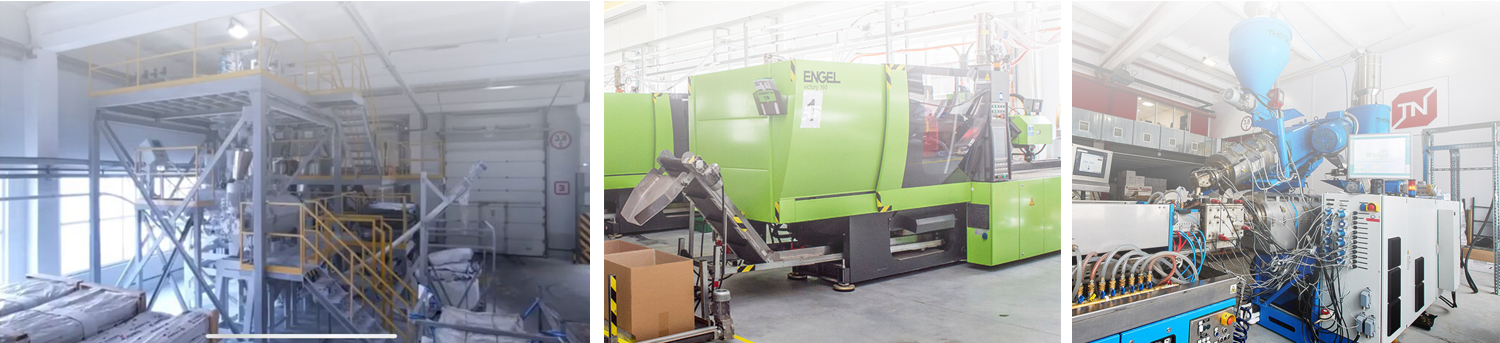 2022
14
ЗНАНИЕ. ОПЫТ. МАСТЕРСТВО.
ФИЗИКО-МЕХАНИЧЕСКИЕ ХАРАКТЕРИСТИКИ
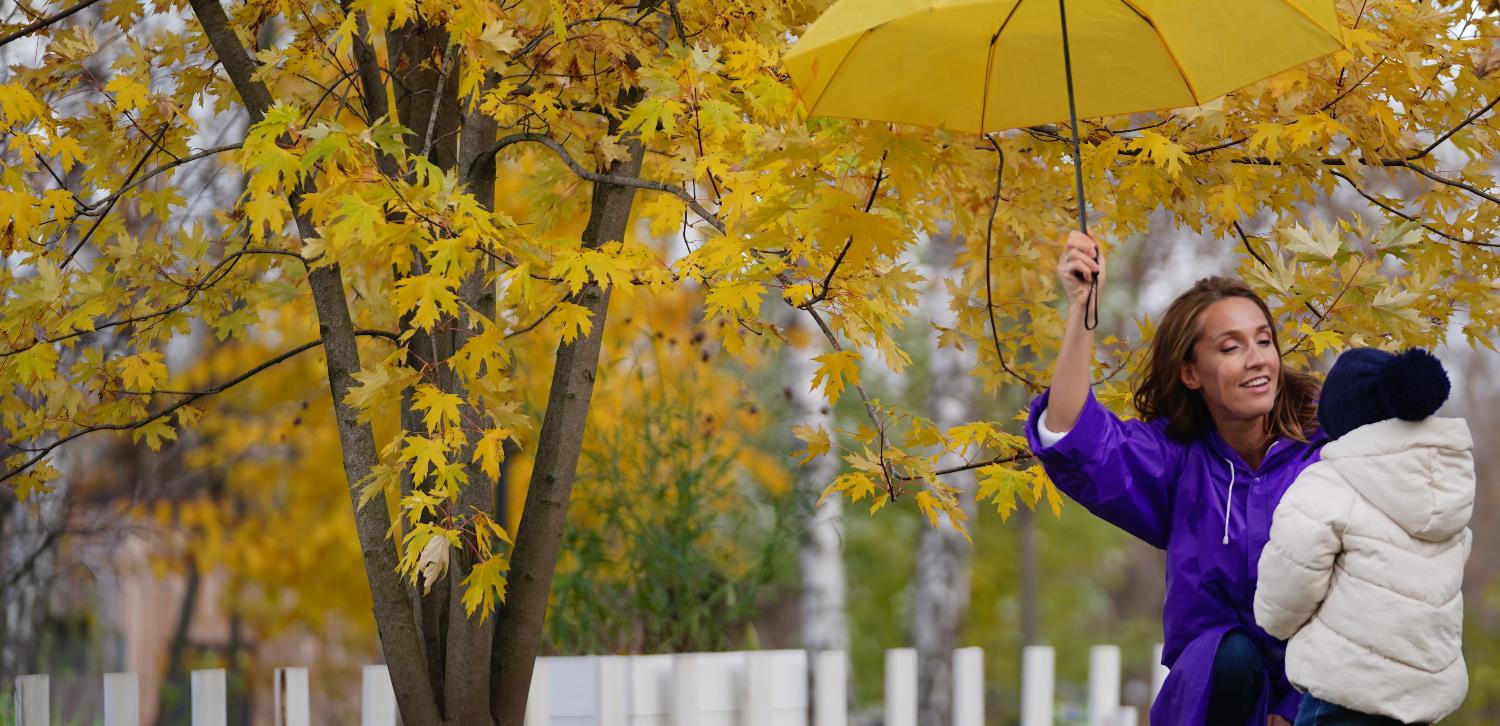 15
ВЕСО-ГАБАРИТНЫЕ ХАРАКТЕРИСТИКИ
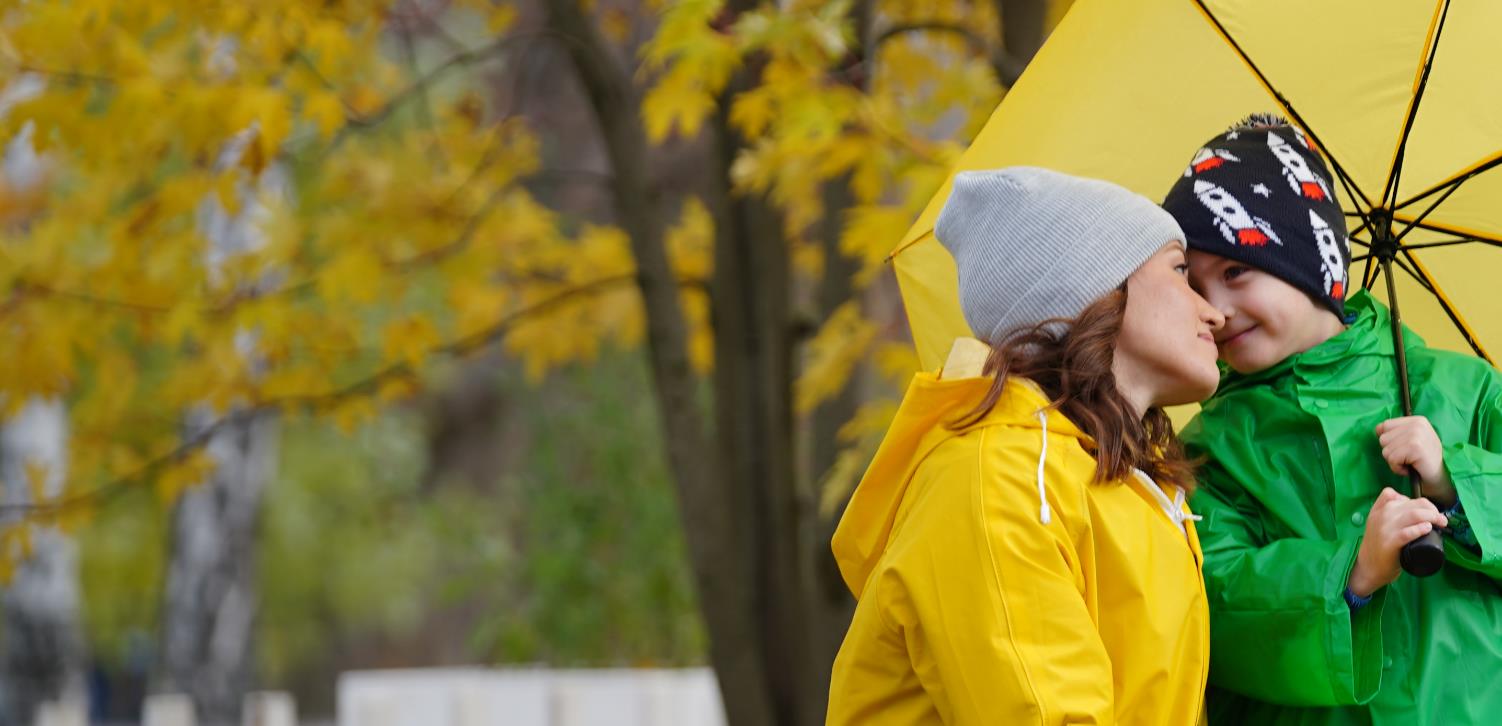 16
ЛОГИСТИКА И ХРАНЕНИЕ
ЛОГИСТИКА
ПРАВИЛА ХРАНЕНИЯ
Возможность хранения и транспортировки в 3 яруса.
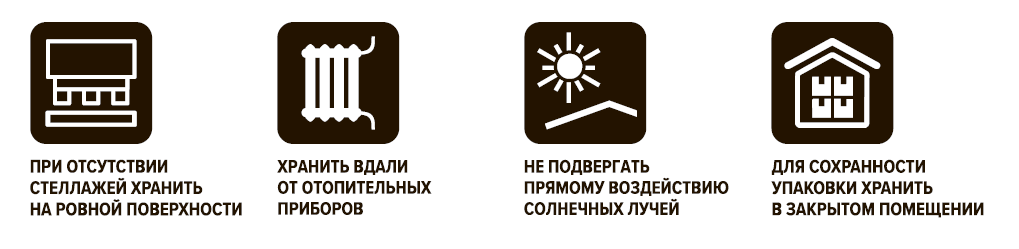 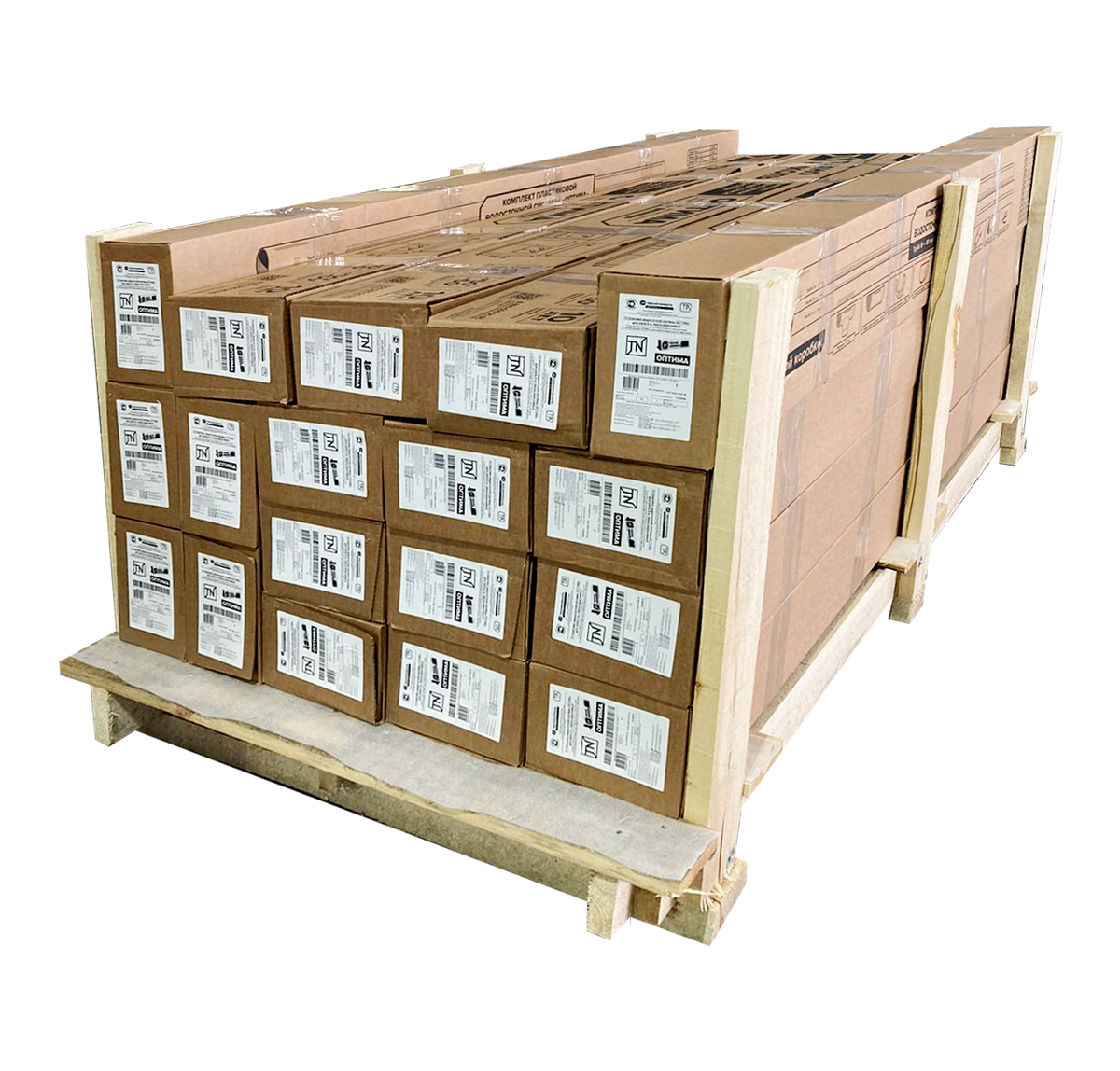 СРОК СЛУЖБЫ 50 ЛЕТ
При правильном монтаже и своевременном уходе система имеет комплексную гарантию 10 лет на цветостойкость, деформацию и отсутствие протечек при эксплуатации.
2022
17
ЗНАНИЕ. ОПЫТ. МАСТЕРСТВО.
СПАСИБО ЗА ВНИМАНИЕ
Подробнее о продукте на сайте
TN-VODOSTOK.RU
18
ЗНАНИЕ. ОПЫТ. МАСТЕРСТВО.